CS162Operating Systems andSystems ProgrammingLecture 23Filesystems 3: Filesystem Case Studies (Con’t),Buffer Cache, Reliability
April 16th, 2024
Prof. John Kubiatowicz
http://cs162.eecs.Berkeley.edu
Recall: FAT Properties
File is collection of disk blocks (Microsoft calls them “clusters”)
FAT is array of integers mapped 1-1 with disk blocks
Each integer is either:
Pointer to next block in file; or
End of file flag; or
Free block flag
File Number is index of root of block list for the file
Follow list to get block #
Directory must map name to block number at start of file
But: Where is FAT stored?
Beginning of disk, before the data blocks
Usually 2 copies (to handle errors)
FAT
Disk Blocks
0:
0:
File number
31:
File 31, Block 0
File 31, Block 1
File 31, Block 2
File 31, Block 3
free
N-1:
N-1:
memory
Case Study:Berkeley Fast File System (FFS)
Recall: Multilevel Indexed Files (Original 4.1 BSD)
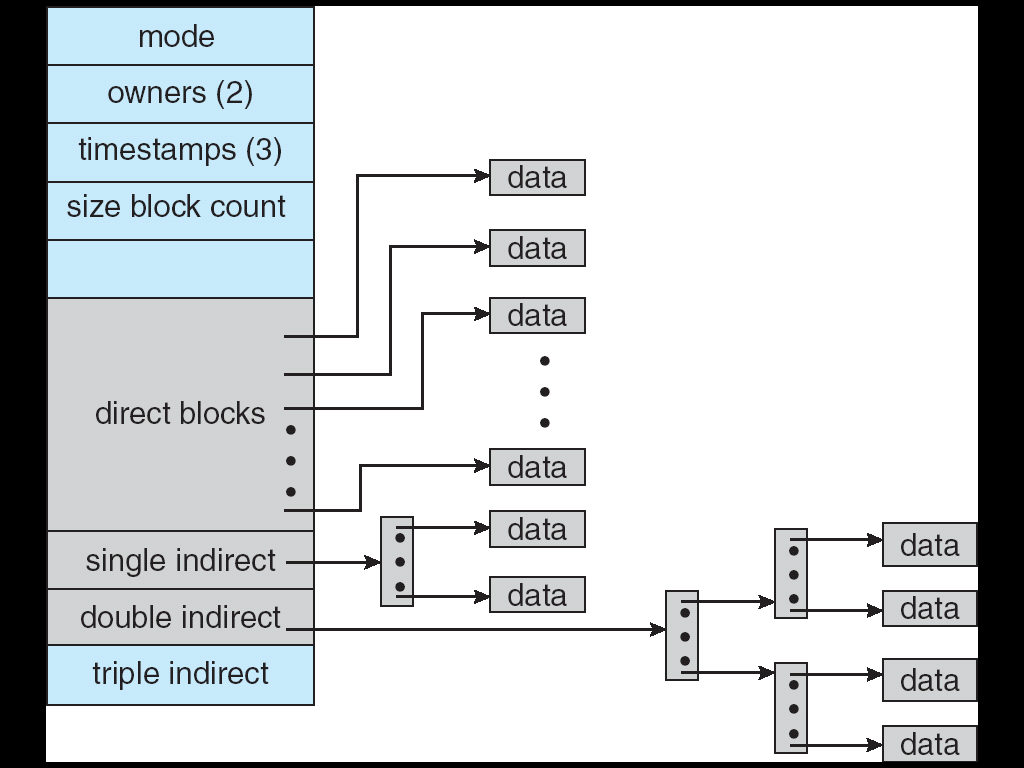 Sample file in multilevel indexed format:
10 direct ptrs, 1K blocks
How many accesses for block #23? (assume file header accessed on open)?
Two: One for indirect block, one for data
How about block #5?
One: One for data
Block #340?
Three: double indirect block, indirect block, and data
UNIX 4.1 Pros and cons
Pros: 	Simple (more or less)	Files can easily expand (up to a point)	Small files particularly cheap and easy
Cons:	Lots of seeks	Very large files must read many indirect block (four I/Os per block!)
Recall: FFS Changes in Inode Placement: Motivation
In early UNIX and DOS/Windows’ FAT file system, headers stored in special array in outermost cylinders
Fixed size, set when disk is formatted
At formatting time, a fixed number of inodes are created
Each is given a unique number, called an “inumber”

Problem #1: Inodes all in one place (outer tracks)
Head crash potentially destroys all files by destroying inodes
Inodes not close to the data that the point to
To read a small file, seek to get header, seek back to data

Problem #2: When create a file, don’t know how big it will become (in UNIX, most writes are by appending)
How much contiguous space do you allocate for a file?
Makes it hard to optimize for performance
FFS Locality: Block Groups
The UNIX BSD 4.2 (FFS) distributed the header information (inodes) closer to the data blocks
Often, inode for file stored in same “cylinder group” as parent directory of the file 
makes an “ls” of that directory run very fast
File system volume divided into set of block groups
Close set of tracks
Data blocks, metadata, and free space interleaved within block group
Avoid huge seeks between user data and system structure
Put directory and its files in common block group
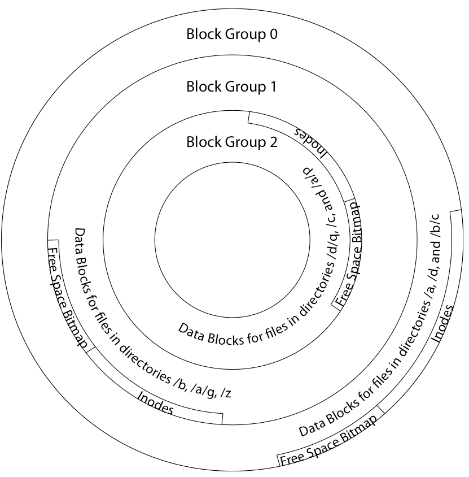 FFS Locality: Block Groups (Con’t)
First-Free allocation of new file blocks
To expand file, first try successive blocks in bitmap, then choose new range of blocks
Few little holes at start, big sequential runs at end of group
Avoids fragmentation
Sequential layout for big files
Important: keep 10% or more free!
Reserve space in the Block Group
Summary: FFS Inode Layout Pros
For small directories, can fit all data, file headers, etc. in same cylinder  no seeks!
File headers much smaller than whole block (a few hundred bytes), so multiple headers fetched from disk at same time
Reliability: whatever happens to the disk, you can find many of the files (even if directories disconnected)
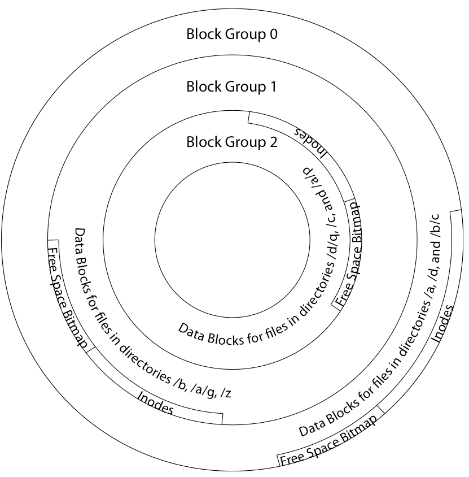 UNIX 4.2 BSD FFS First Fit Block Allocation
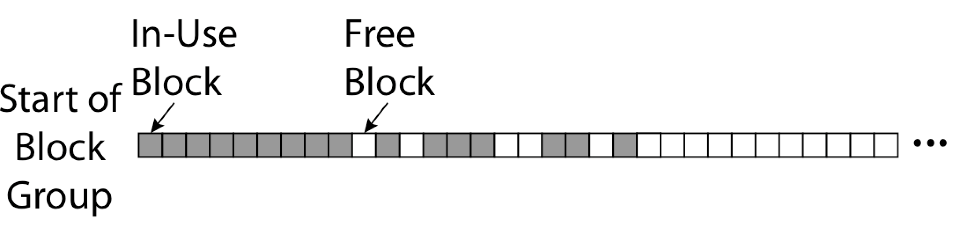 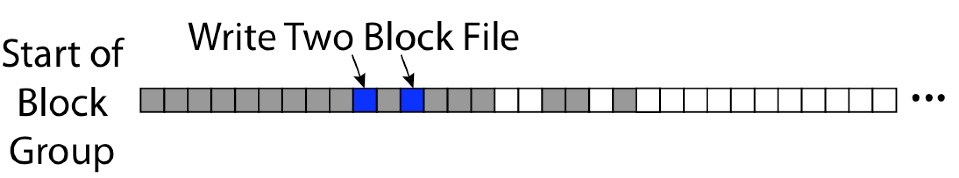 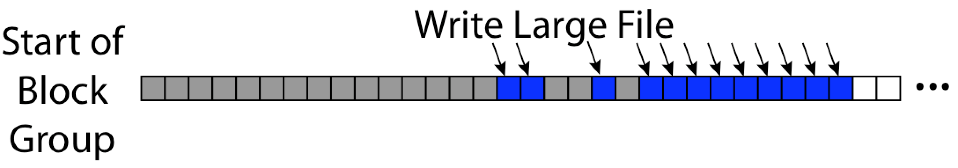 Fills in the small holes at the start of block group
Avoids fragmentation, leaves contiguous free space at end
Skip Sector
Track Buffer
(Holds complete track)
Attack of the Rotational Delay
Problem 3: Missing blocks due to rotational delay
Issue: Read one block, do processing, and read next block.  In meantime, disk has continued turning: missed next block! Need 1 revolution/block!






Solution1: Skip sector positioning (“interleaving”)
Place the blocks from one file on every other block of a track: give time for processing to overlap rotation
Can be done by OS or in modern drives by the disk controller
Solution 2: Read ahead: read next block right after first, even if application hasn’t asked for it yet
This can be done either by OS (read ahead) 
By disk itself (track buffers) - many disk controllers have internal RAM that allows them to read a complete track
Modern disks + controllers do many things “under the covers”
Track buffers, elevator algorithms, bad block filtering
UNIX 4.2 BSD FFS
Pros
Efficient storage for both small and large files
Locality for both small and large files
Locality for metadata and data
No defragmentation necessary!

Cons
Inefficient for tiny files (a 1 byte file requires both an inode and a data block)
Inefficient encoding when file is mostly contiguous on disk
Need to reserve 10-20% of free space to prevent fragmentation
Linux Example: Ext2/3 Disk Layout
Disk divided into block groups
Provides locality
Each group has two block-sized bitmaps  (free blocks/inodes)
Block sizes settable at format time: 1K, 2K, 4K, 8K…
Actual inode structure similar to 4.2 BSD
with 12 direct pointers
Ext3: Ext2 with Journaling
Several degrees of protection with comparable overhead
We will talk about Journalling later
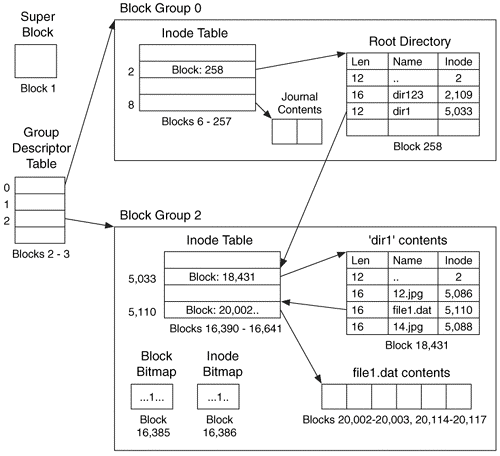 Example: create a file1.dat under /dir1/ in Ext3
Recall: Directory Abstraction
Directories are specialized files
Contents: List of pairs	<file name, file number>
System calls to access directories
open / creat traverse the structure
mkdir /rmdir add/remove entries
link / unlink (rm)
libc support
DIR * opendir (const char *dirname)
struct dirent * readdir (DIR *dirstream)
int readdir_r (DIR *dirstream, struct dirent *entry, 			 struct dirent **result)
/usr
/usr/lib
/usr/lib4.3
/usr/lib4.3/foo
Hard Links
Hard link
Mapping from name to file number in the directory structure
First hard link to a file is made when file created
Create extra hard links to a file with the link() system call
Remove links with unlink() system call
When can file contents be deleted?
When there are no more hard links to the file
Inode maintains reference count for this purpose
/usr
/usr/lib
/usr/lib4.3
/usr/lib4.3/foo
Soft Links (Symbolic Links)
Soft link or Symbolic Link or Shortcut
Directory entry contains the path and name of the file
Map one name to another name

Contrast these two different types of directory entries:
Normal directory entry: <file name, file #>
Symbolic link: <file name, dest. file name>

OS looks up destination file name each time program accesses source file name
Lookup can fail (error result from open)

Unix: Create soft links with symlink syscall
Directory Traversal
inode
What happens when we open /home/cs162/stuff.txt?
“/” - inumber for root inode configured into kernel, say 2
Read inode 2 from its position in inode array on disk
Extract the direct and indirect block pointers
Determine block that holds root directory (say block 49358)
Read that block, scan it for “home” to get inumber for this directory (say 8086)
Read inode 8086 for /home, extract its blocks, read block (say 7756), scan it for “cs162” to get its inumber (say 732)
Read inode 732 for /home/cs162, extract its blocks, read block (say 12132), scan it for “stuff.txt” to get its inumber, say 9909
Read inode 9909 for /home/cs162/stuff.txt
Set up file description to refer to this inode so reads / write can access the data blocks referenced by its direct and indirect pointers
Check permissions on the final inode and each directory’s inode…
block 49358
2
“home”:8086
732
block 12132
“stuff.txt”:9909
8086
block 7756
“cs162”:732
Blocks of stuff.txt
9909
8086:
2:
732:
9099:
“home”:8086
“stuff.txt”:9909
“cs162”:732
Memory
Large Directories: B-Trees (dirhash)
in FreeBSD, NetBSD, OpenBSD
Administrivia
Homework 5: Due April 23rd
Project 3: Design reviews this week
Midterm 3: April 25th 
Everything fair game with focus on last 1/3 of class
Three hand-written cheat-sheets, double sided
Class attendance: No credit for people who use the same photo!
Last chance to suggest topics for final lecture!
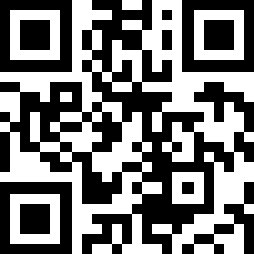 https://tinyurl.com/25ep5ep3
Case Study:Windows NTFS
New Technology File System (NTFS)
Default on modern Windows systems
Variable length extents
Rather than fixed blocks
Instead of FAT or inode array: Master File Table
Like a database, with max 1 KB size for each table entry
Everything (almost) is a sequence of <attribute:value> pairs
Meta-data and data
Each entry in MFT contains metadata and:
File’s data directly (for small files)
A list of extents (start block, size) for file’s data
For big files: pointers to other MFT entries with more extent lists
NTFS
Master File Table
Database with Flexible 1KB entries for metadata/data
Variable-sized attribute records (data or metadata)
Extend with variable depth tree (non-resident)
Extents – variable length contiguous regions
Block pointers cover runs of blocks
Similar approach in Linux (ext4)
File create can provide hint as tosize of file
Journaling for reliability
Discussed later
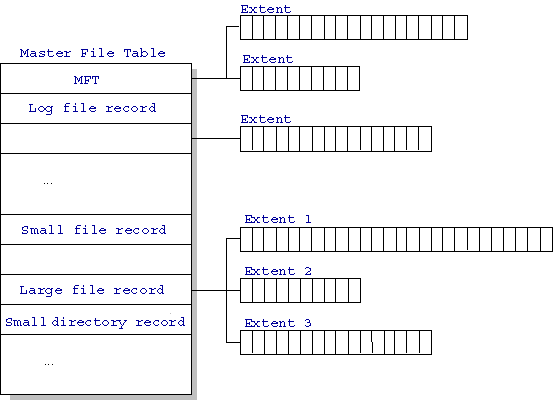 http://ntfs.com/ntfs-mft.htm
NTFS Small File: Data stored with Metadata
Create time, modify time, access time,
Owner id, security specifier, flags (RO, hidden, sys)
data attribute
Attribute list
NTFS Medium File: Extents for File Data
NTFS Large File: Pointers to Other MFT Records
NTFS Huge, Fragmented File: Many MFT Records
NTFS Directories
Directories implemented as B Trees
File's number identifies its entry in MFT
MFT entry always has a file name attribute
Human readable name, file number of parent dir
Hard link? Multiple file name attributes in MFT entry
The buffer cache
Recall: From Storage to File Systems
I/O API and
syscalls
Variable-Size Buffer
Memory Address
Logical Index,Typically 4 KB
Block
File System
Flash Trans. Layer
Hardware Devices
Sector(s)
Sector(s)
Phys. Block
Phys Index., 4KB
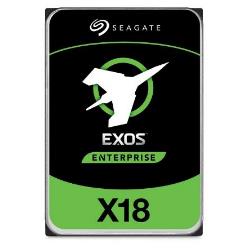 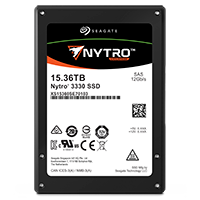 Erasure Page
Sector(s)
Physical Index,
512B or 4KB
HDD
SSD
Need for Cache Between FileSystem and Devices
Not block-sizedor block-aligned 
access
I/O API and
syscalls
Variable-Size Buffer
Memory Address
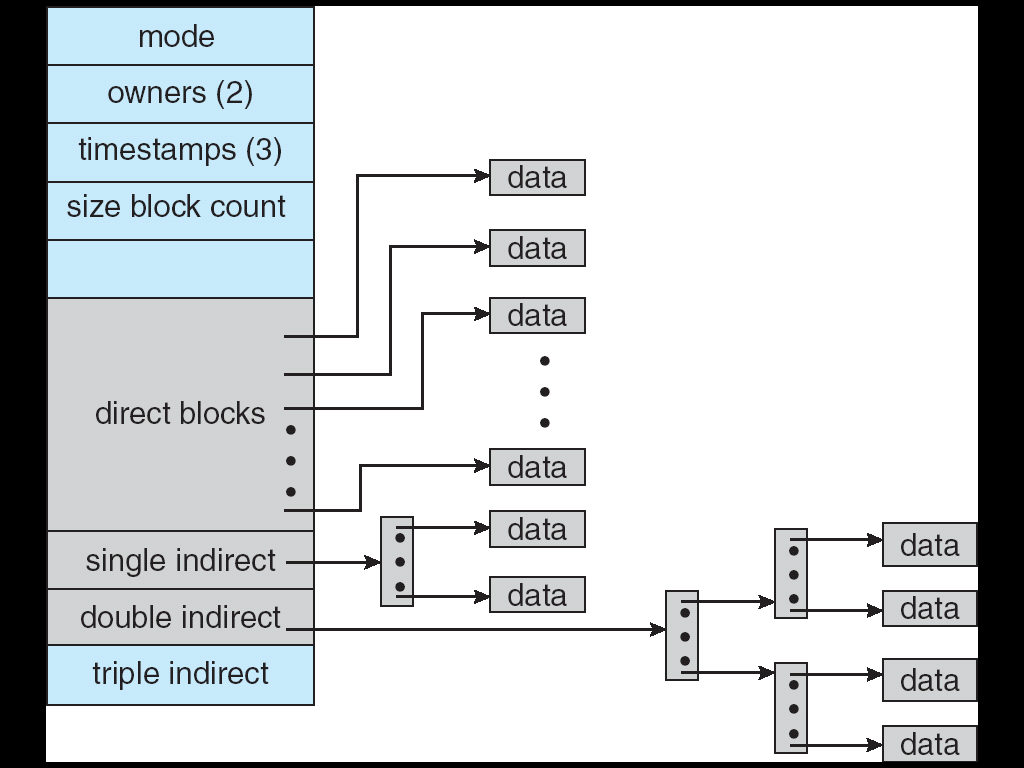 Reuse of inodes, 
indirect blocks,data blocks
File System
(Block Based)
Logical Index,Typically 4 KB
Buffer Cache(Block Based)
Speed up accessto file system path and data
Slow access to 
Data blocks of 
fixed size!
Flash Trans. Layer
Flash Trans. Layer
Hardware Devices
Hardware Devices
Sector(s)
Sector(s)
Sector(s)
Sector(s)
Phys. Block
Phys. Block
Phys Index., 4KB
Phys Index., 4KB
Erasure Page
Erasure Page
Apparent speedand flexibility isgreater becauseof Buffer Cache
Sector(s)
Sector(s)
free
free
Physical Index,
512B or 4KB
Physical Index,
512B or 4KB
HDD
SSD
HDD
SSD
Buffer Cache: Motivation
Kernel must copy disk blocks to memory (somewhere) to access their contents and write them back if modified
Could be data blocks, inodes, directory contents, etc.
Possibly dirty (modified and not yet written back)
Key Idea: Exploit locality by caching disk data in memory
Name translations: Mapping from pathsinodes
Disk blocks: Mapping from block addressdisk content	
Buffer Cache: Memory used to cache kernel resources, including disk blocks and name translations
Can contain “dirty” blocks (with modifications not on disk)
Buffer Cache(Block Based)
Blocks
State
free
free
File System Buffer Cache
Disk
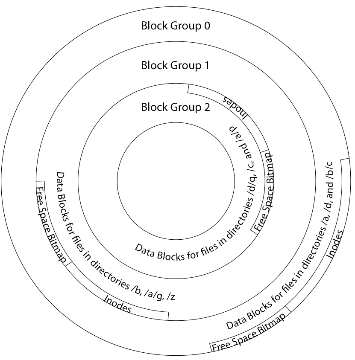 Data blocks
Reading
PCB
OS implements a cache of disk blocks for efficient access to data, directories, inodes, freemap
iNodes
file desc
Writing
Dir Data blocks
Free bitmap
Memory
Blocks
State
free
free
File System Buffer Cache: open
Disk
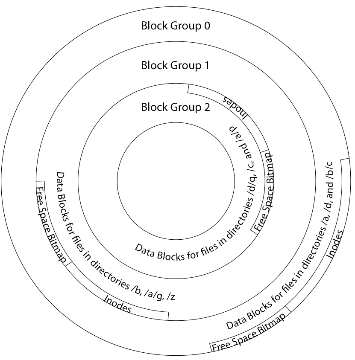 Data blocks
Directory lookup repeat as needed:
load block of directory
search for map
Reading
PCB
iNodes
file desc
Writing
Dir Data blocks
Free bitmap
Memory
Blocks
State
free
free
dir
rd
File System Buffer Cache: open
Disk
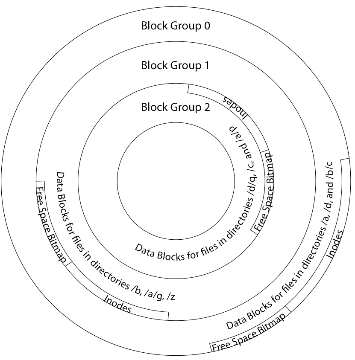 Data blocks
Directory lookup repeat as needed:
load block of directory
search for map
Create reference via open file descriptor
Reading
PCB
iNodes
file desc
Writing
Dir Data blocks
<name>:inumber
Free bitmap
Memory
Blocks
State
dir
inode
free
rd
File System Buffer Cache: Read?
Disk
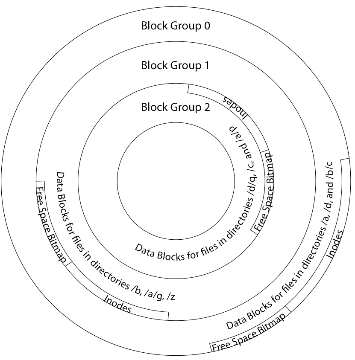 Data blocks
Read Process
From inode, traverse index structure to find data block
load data block
copy all or part to read data buffer
Reading
PCB
iNodes
file desc
Writing
Dir Data blocks
<name>:inumber
Free bitmap
Memory
Blocks
State
dir
inode
free
File System Buffer Cache: Write?
Disk
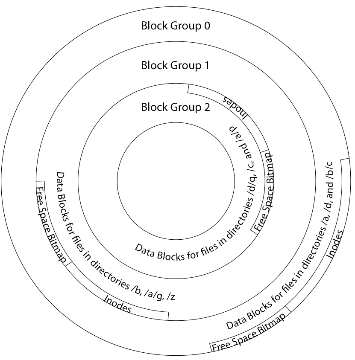 Data blocks
Process similar to read, but may allocate new blocks (update free map), blocks need to be written back to disk; inode?
Reading
PCB
iNodes
file desc
Writing
Dir Data blocks
<name>:inumber
Free bitmap
Memory
Blocks
State
dir
inode
free
File System Buffer Cache: Eviction?
Disk
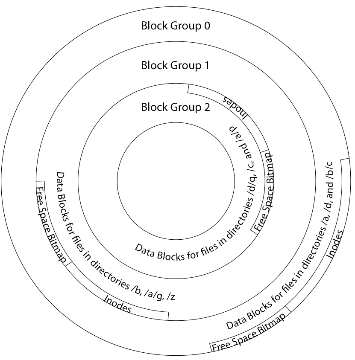 Data blocks
Blocks being written back to disc go through a transient state
Reading
PCB
iNodes
file desc
Writing
Dir Data blocks
<name>:inumber
Free bitmap
Memory
Blocks
State
dirty
dir
inode
free
dirty
Buffer Cache Discussion
Implemented entirely in OS software
Unlike memory caches and TLB
Blocks go through transitional states between free and in-use
Being read from disk, being written to disk
Other processes can run, etc.
Blocks are used for a variety of purposes
inodes, data for dirs and files, freemap
OS maintains pointers into them
Termination – e.g., process exit – open, read, write
Replacement – what to do when it fills up?
File System Caching
Replacement policy?  LRU
Can afford overhead full LRU implementation
Advantages:
Works very well for name translation
Works well in general as long as memory is big enough to accommodate a host’s working set of files.
Disadvantages:
Fails when some application scans through file system, thereby flushing the cache with data used only once
Example: find . –exec grep foo {} \;
Other Replacement Policies?
Some systems allow applications to request other policies
Example, ‘Use Once’:
File system can discard blocks as soon as they are used
File System Caching (con’t)
Cache Size: How much memory should the OS allocate to the buffer cache vs virtual memory?
Too much memory to the file system cache  won’t be able to run many applications
Too little memory to file system cache  many applications may run slowly (disk caching not effective)
Solution: adjust boundary dynamically so that the disk access rates for paging and file access are balanced
File System Prefetching
Read Ahead Prefetching: fetch sequential blocks early
Key Idea: exploit fact that most common file access is sequential by prefetching subsequent disk blocks ahead of current read request
Elevator algorithm can efficiently interleave prefetches from concurrent applications
How much to prefetch?
Too much prefetching imposes delays on requests by other applications
Too little prefetching causes many seeks (and rotational delays) among concurrent file requests
Delayed Writes
Buffer cache is a writeback cache (writes are termed “Delayed Writes”)

write() copies data from user space to kernel buffer cache
Quick return to user space

read() is fulfilled by the cache, so reads see the results of writes
Even if the data has not reached disk
When does data from a write syscall finally reach disk?
When the buffer cache is full (e.g., we need to evict something)
When the buffer cache is flushed periodically (in case we crash)
Delayed Writes (Advantages)
Performance advantage: return to user quickly without writing to disk!

Disk scheduler can efficiently order lots of requests
Elevator Algorithm can rearrange writes to avoid random seeks
Delay block allocation: 
May be able to allocate multiple blocks at same time for file, keep them contiguous
Some files never actually make it all the way to disk
Many short-lived files!
Buffer Caching vs. Demand Paging
Replacement Policy?
Demand Paging: LRU is infeasible; use approximation (like NRU/Clock)
Buffer Cache: LRU is OK

Eviction Policy?
Demand Paging: evict not-recently-used pages when memory is close to full
Buffer Cache: write back dirty blocks periodically, even if used recently
Why? To minimize data loss in case of a crash
Dealing with Persistent State
Buffer Cache: write back dirty blocks periodically, even if used recently
Why? To minimize data loss in case of a crash
Linux does periodic flush every 30 seconds
Not foolproof! Can still crash with dirty blocks in the cache
What if the dirty block was for a directory?
Lose pointer to file’s inode (leak space)
File system now in inconsistent state 
Takeaway: File systems need
recovery mechanisms
Quick Aside: Memory Mapped files
Memory Mapped Files
Traditional I/O involves explicit transfers between buffers in process address space to/from regions of a file
This involves multiple copies into caches in memory, plus system calls

What if we could “map” the file directly into an empty region of our address space
Implicitly “page it in” when we read it
Write it and “eventually” page it out

Data in Buffer Cache already!

Executable files are treated this way when we exec the process!!
Recall: Who Does What, When?
Process
physical address
virtual address
page#
PT
MMU
instruction
frame#
offset
exception
page fault
retry
frame#
Operating System
offset
update PT entry
Page Fault Handler
load page from disk
scheduler
Using Paging to mmap() Files
physical address
Process
virtual address
page#
PT
MMU
instruction
frame#
offset
exception
page fault
retry
Read File contents
from memory!
Operating System
Page Fault Handler
Create PT entries
for mapped region
as “backed” by file
File
scheduler
mmap() file to region of  VAS
mmap() system call
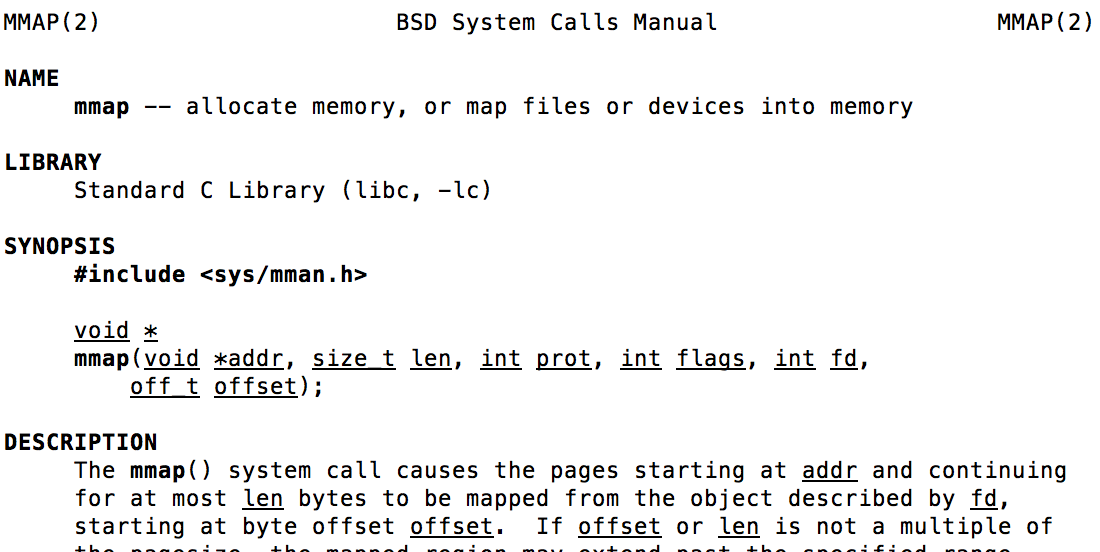 May map a specific region or let the system find one for you
Tricky to know where the holes are
Used both for manipulating files and for sharing between processes
An mmap() Example
#include <sys/mman.h> /* also stdio.h, stdlib.h, string.h, fcntl.h, unistd.h */

int something = 162;

int main (int argc, char *argv[]) {
  int myfd;
  char *mfile;

  printf("Data  at: %16lx\n", (long unsigned int) &something);
  printf("Heap at : %16lx\n", (long unsigned int) malloc(1));
  printf("Stack at: %16lx\n", (long unsigned int) &mfile);

  /* Open the file */
  myfd = open(argv[1], O_RDWR | O_CREAT);
  if (myfd < 0) { perror("open failed!");exit(1); }

  /* map the file */
  mfile = mmap(0, 10000, PROT_READ|PROT_WRITE, MAP_FILE|MAP_SHARED, myfd, 0);
  if (mfile == MAP_FAILED) {perror("mmap failed"); exit(1);}

  printf("mmap at : %16lx\n", (long unsigned int) mfile);

  puts(mfile);
  strcpy(mfile+20,"Let's write over it");
  close(myfd);
  return 0;
}
$ ./mmap test
Data  at:        105d63058
Heap at :     7f8a33c04b70
Stack at:     7fff59e9db10
mmap at :        105d97000
This is line one
This is line two
This is line three
This is line four
$ cat test
This is line one
ThiLet's write over its line three
This is line four
Sharing through Mapped Files
VAS 1
VAS 2
0x000…
0x000…
instructions
instructions
data
data
File
heap
heap
Memory
stack
stack
OS
OS
0xFFF…
0xFFF…
Also: anonymous memory between parents and children
no file backing – just swap space
How to make File Systems more Durable?
Important “ilities”
Availability: the probability that the system can accept and process requests
Measured in “nines” of probability: e.g. 99.9% probability is “3-nines of availability”
Key idea here is independence of failures

Durability: the ability of a system to recover data despite faults
This idea is fault tolerance applied to data
Doesn’t necessarily imply availability: information on pyramids was very durable, but could not be accessed until discovery of Rosetta Stone

Reliability: the ability of a system or component to perform its required functions under stated conditions for a specified period of time (IEEE definition)
Usually stronger than simply availability: means that the system is not only “up”, but also working correctly
Includes availability, security, fault tolerance/durability
Must make sure data survives system crashes, disk crashes, other problems
How to Make File Systems more Durable?
Disk blocks contain Reed-Solomon error correcting codes (ECC) to deal with small defects in disk drive
Can allow recovery of data from small media defects 

Make sure writes survive in short term
Either abandon delayed writes or
Use special, battery-backed RAM (called non-volatile RAM or NVRAM) for dirty blocks in buffer cache

Make sure that data survives in long term
Need to replicate!  More than one copy of data!
Important element: independence of failure
Could put copies on one disk, but if disk head fails…
Could put copies on different disks, but if server fails…
Could put copies on different servers, but if building is struck by lightning…. 
Could put copies on servers in different continents…
recovery
group
RAID 1: Disk Mirroring/Shadowing
Redundant Array of Inexpensive Disks
(developed here at Berkeley!)
Each disk is fully duplicated onto its “shadow”
For high I/O rate, high availability environments
Most expensive solution: 100% capacity overhead
Bandwidth sacrificed on write:
Logical write = two physical writes
Highest bandwidth when disk heads and rotation synchronized (challenging)
Reads may be optimized
Can have two independent reads to same data
Recovery: 
Disk failure  replace disk and copy data to new disk
Hot Spare: idle disk attached to system for immediate replacement
Stripe Unit
D0
D1
D2
D3
P0
Increasing
Logical
Disk 
Addresses
D4
D5
D6
P1
D7
D8
D9
P2
D10
D11
D12
P3
D13
D14
D15
P4
D16
D17
D18
D19
D20
D21
D22
D23
P5
Disk 1
Disk 2
Disk 3
Disk 4
Disk 5
RAID 5+: High I/O Rate Parity
Data stripped across multiple disks 
Successive blocks stored on successive (non-parity) disks
Increased bandwidth over single disk

Parity block (in green) constructed by XORing data blocks in stripe
P0=D0D1D2D3
Can destroy any one disk and still reconstruct data

Suppose Disk 3 fails, then can reconstruct:D2=D0D1D3P0
Can spread information widely across internet for durability
RAID algorithms work over geographic scale
RAID 6 and other Erasure Codes
Use of Erasure Coding for High Durability/overhead ratio!
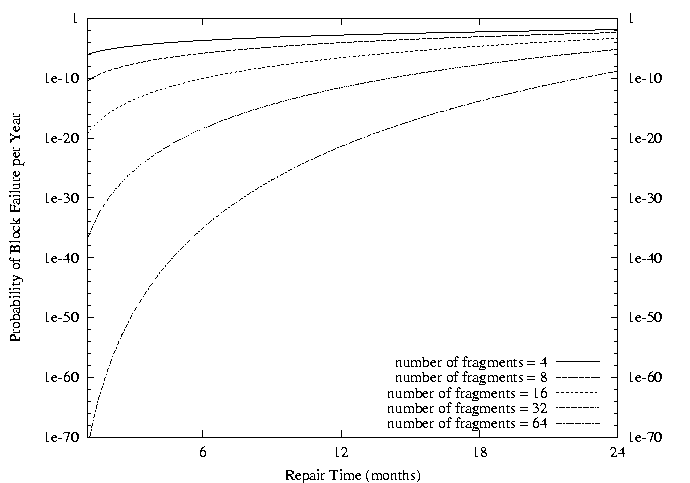 Fraction Blocks Lost 
Per Year (FBLPY)
Exploit law of large numbers for durability!
6 month repair, FBLPY with 4x increase in total size of data:
Replication (4 copies): 0.03
Fragmentation (16 of 64 fragments needed): 10-35
Higher Durability through Geographic Replication
Highly durable – hard to destroy all copies
Highly available for reads
Simple replication: read any copy
Erasure coded: read m of n
Low availability for writes
Can’t write if any one replica is not up
Or – need relaxed consistency model
Reliability? – availability, security, durability, fault-tolerance
Replica/Frag #1
Replica/Frag #2
Replica/Frag #n
File System Summary (1/2)
File System:
Transforms blocks into Files and Directories
Optimize for size, access and usage patterns
Maximize sequential access, allow efficient random access
Projects the OS protection and security regime (UGO vs ACL)
File defined by header, called “inode”
Naming: translating from user-visible names to actual sys resources
Directories used for naming for local file systems
Linked or tree structure stored in files
4.2 BSD Multilevel Indexed Scheme
inode contains file info, direct pointers to blocks, indirect blocks, doubly indirect, etc..
NTFS: variable extents not fixed blocks, tiny files data is in header
File System Summary (2/2)
File layout driven by freespace management
Optimizations for sequential access: start new files in open ranges of free blocks, rotational optimization
Integrate freespace, inode table, file blocks and dirs into block group
Deep interactions between mem management, file system, sharing
mmap(): map file or anonymous segment to memory
Buffer Cache: Memory used to cache kernel resources, including disk blocks and name translations
Can contain “dirty” blocks (blocks yet on disk)